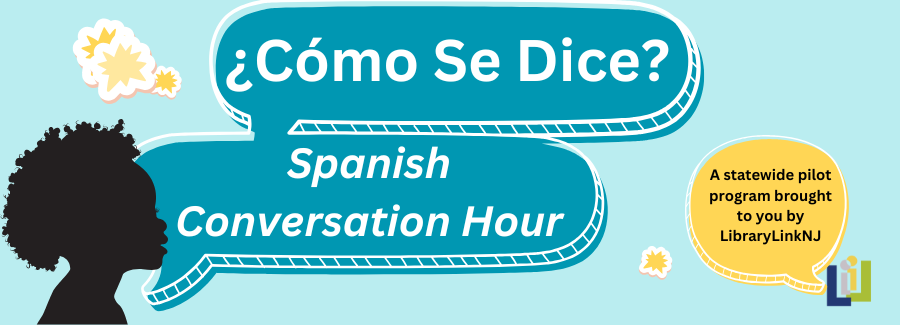 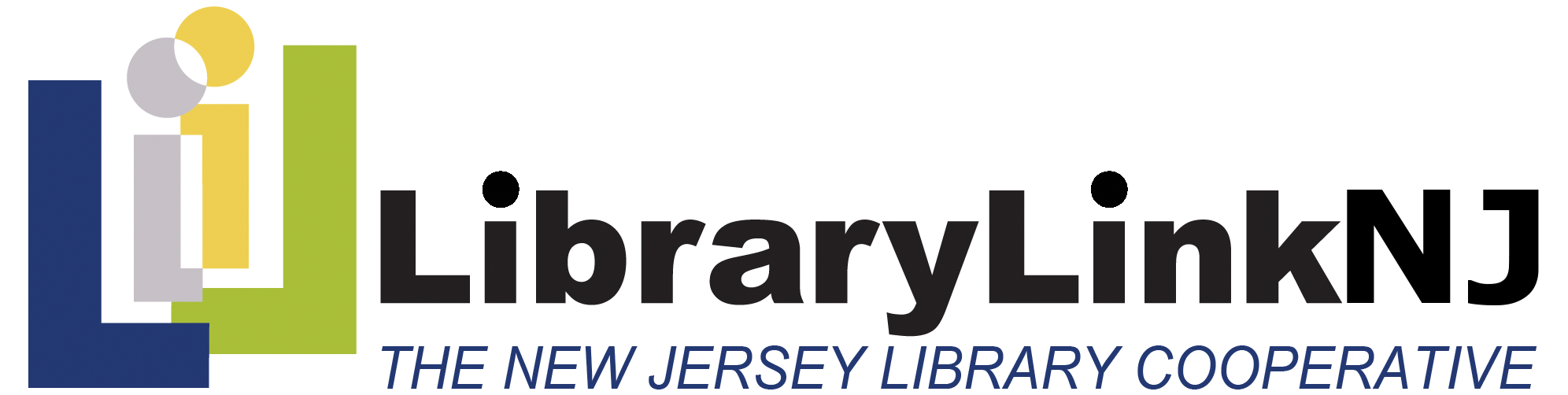 Meet Our Facilitators
Yesenia Lopez
Luisa Martucci
Nelida Vazquez
What we won’t learn here:
Complex Grammar
Advanced Vocabulary  
Fluent conversation skills
Every colloquial expression for every dialect of Spanish
What we will learn here:
Basic conversational phrases
Essential Grammar for everyday situations
Variations in pronunciation or slang used in different Spanish-speaking countries.
Cultural insights
Spanish Language: Things to Know
Spanish is the majority language in 21 countries, and a commonly used language in many more
Many dialects, accents, and variations in vocabulary
“Spanglish” can make for even more variation
Getting Started:
Introduction of ourselves in Spanish
Spanish alphabet practice- Tips
Review Vocabulary: Reference 
Listen and comprehend phrases  
Practice through a Role Play
INTRODUCTION:
Hola, me llamo ________________
(Hi, my name is ________________)

Trabajo en ____________________
(I work at _____________________)

Mi color favorito es _________________
(my favorite color is_________________)
Pronouncing the Spanish Alphabet
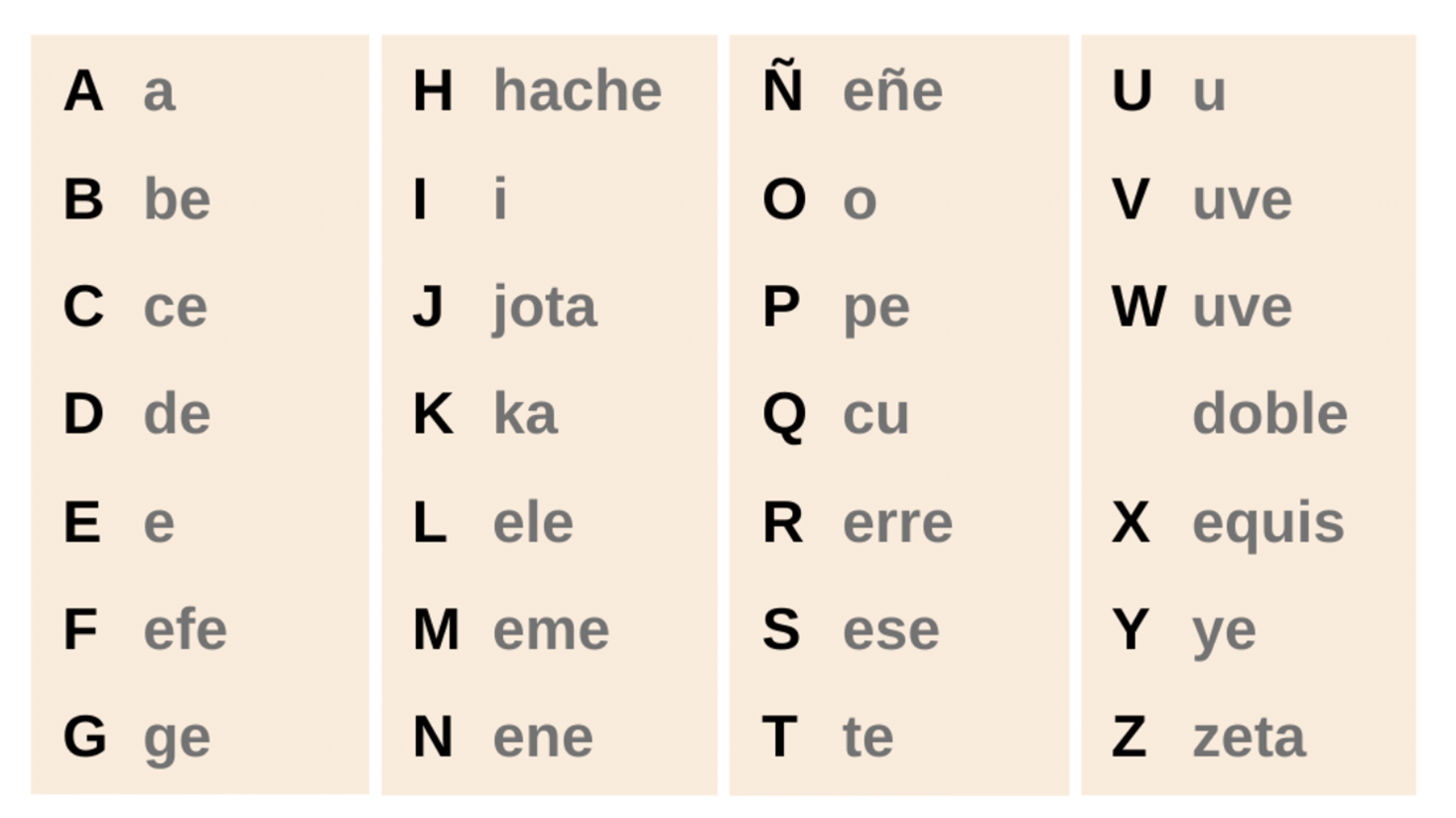 [Speaker Notes: Warm up pronouncuation]
Pronunciation Tips:
Diagraf
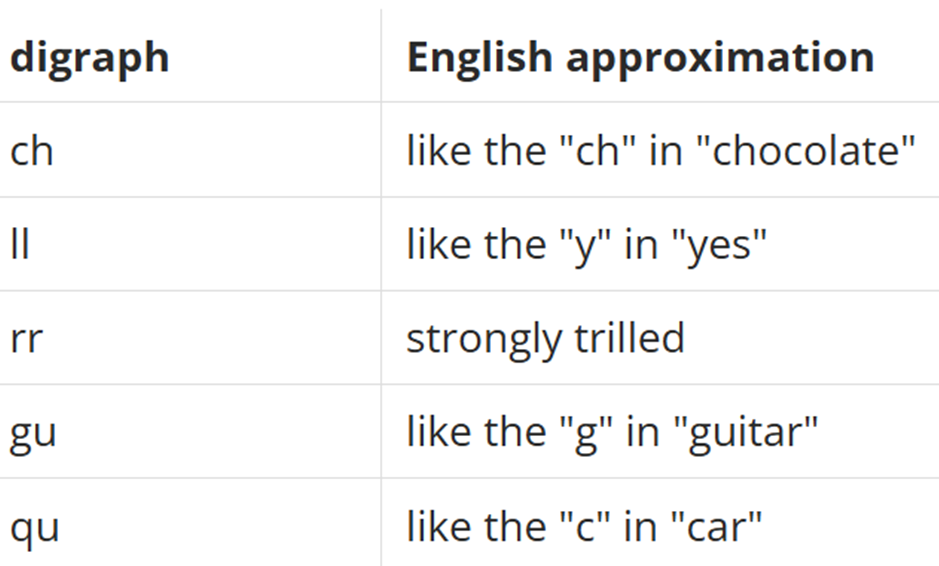 Ch ( che)  = chao (bye)
LL  ( elle) = llave (key)
rr (erre) = carro (car)
Gu (geu) = gustar (like)
Qu (ku) = queso (cheese)
[Speaker Notes: Warm up pronouncuation]
Vocabulary List 5: Reference
I will first present the pronunciation.
Participants will have the opportunity to pronounce the Spanish vocabulary in their own.
We will practice vocabulary throght Matamoscas / Fly swatter game.
[Speaker Notes: Explain better]
Vocabulary List 5: Reference
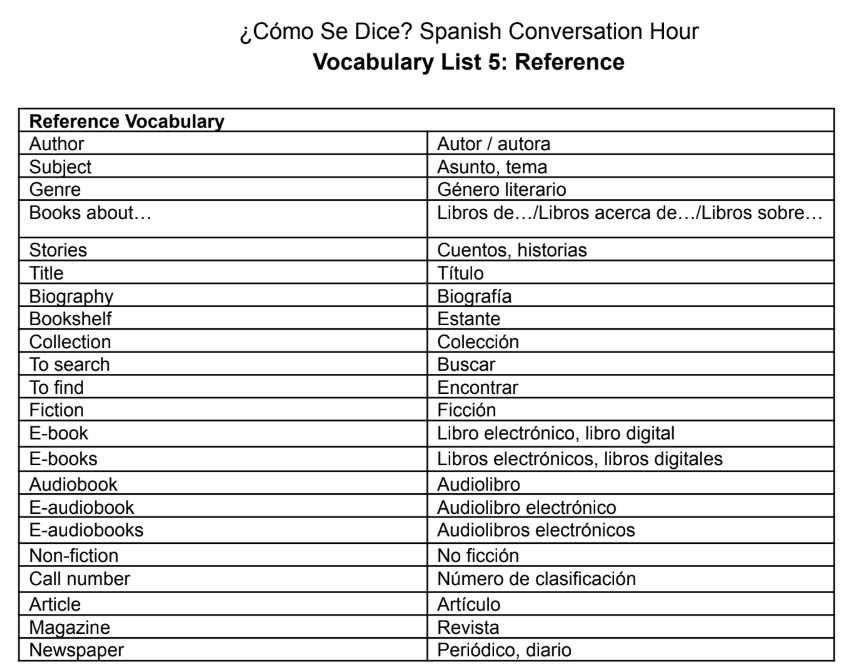 [Speaker Notes: Add phrases?]
​
Programs and Events Vocabulary practice
Matamoscas / Fly swatter
Bucar
Articulo
Encontar
Autor (a)
Cuentos/ historias
Asunto
No ficction
Estante
Ficcion
Coleccion
Biografia
periodico/diario
revista
Libros acerca de...
Numero de clasificacion
Audiolibro
Genero literario
Titulo
Phrases: Reference Vocabulary
I will first present the pronunciation of phrases 
Participants will have the opportunity to pronounce the Spanish vocabulary in their own.
I will play a video we will discuss multiple interactions happening at the library.
[Speaker Notes: Explain better]
Reference Phrases


     How can I help you?
                            ¿Cómo puedo ayudarle?

    I’m looking for books about citizenship.
                             Estoy buscando libros de la ciudadanía.

    Do you have any books in Spanish?
                              ¿Tiene algunos libros en español?

    Where are the books to learn English?
                              ¿Dónde están los libros para aprender inglés?

    Follow me, please.
                              Sígame, por favor.
One moment, please.
                               Un momento, por favor.
How can I reserve this book?
                        ¿Cómo puedo reservar este libro?

Hello, what time does the library open?
                        ¿Hola, a que hora abre la biblioteca? = a las 8am...

How to register at the library?
                        ¿como inscribirse en la biblioteca?

To get a library card you need...
                       para obtener la tarjeta de la biblioteca necesitas...

I'm looking for a book about...
                               Estoy buscando un libro sobre...

Where can I consult the catalog?
                           ¿Donde puedo consultar el catalogo?
Reference Vocabulary use
​Listen carefully to Dialogue at the Library
Listen carefully and try to answer!
Posible answers
[Speaker Notes: Key Points of WH questions and Verb To be]
Listen carefully and try to answer!
[Speaker Notes: Key Points of WH questions and Verb To be]
Posible answers
[Speaker Notes: Key Points of WH questions and Verb To be]
Listen carefully and try to answer!
[Speaker Notes: Key Points of WH questions and Verb To be]
Posible answers
[Speaker Notes: Key Points of WH questions and Verb To be]
Listen carefully and try to answer!
[Speaker Notes: Key Points of WH questions and Verb To be]
Posible answers
[Speaker Notes: Key Points of WH questions and Verb To be]
Questions?
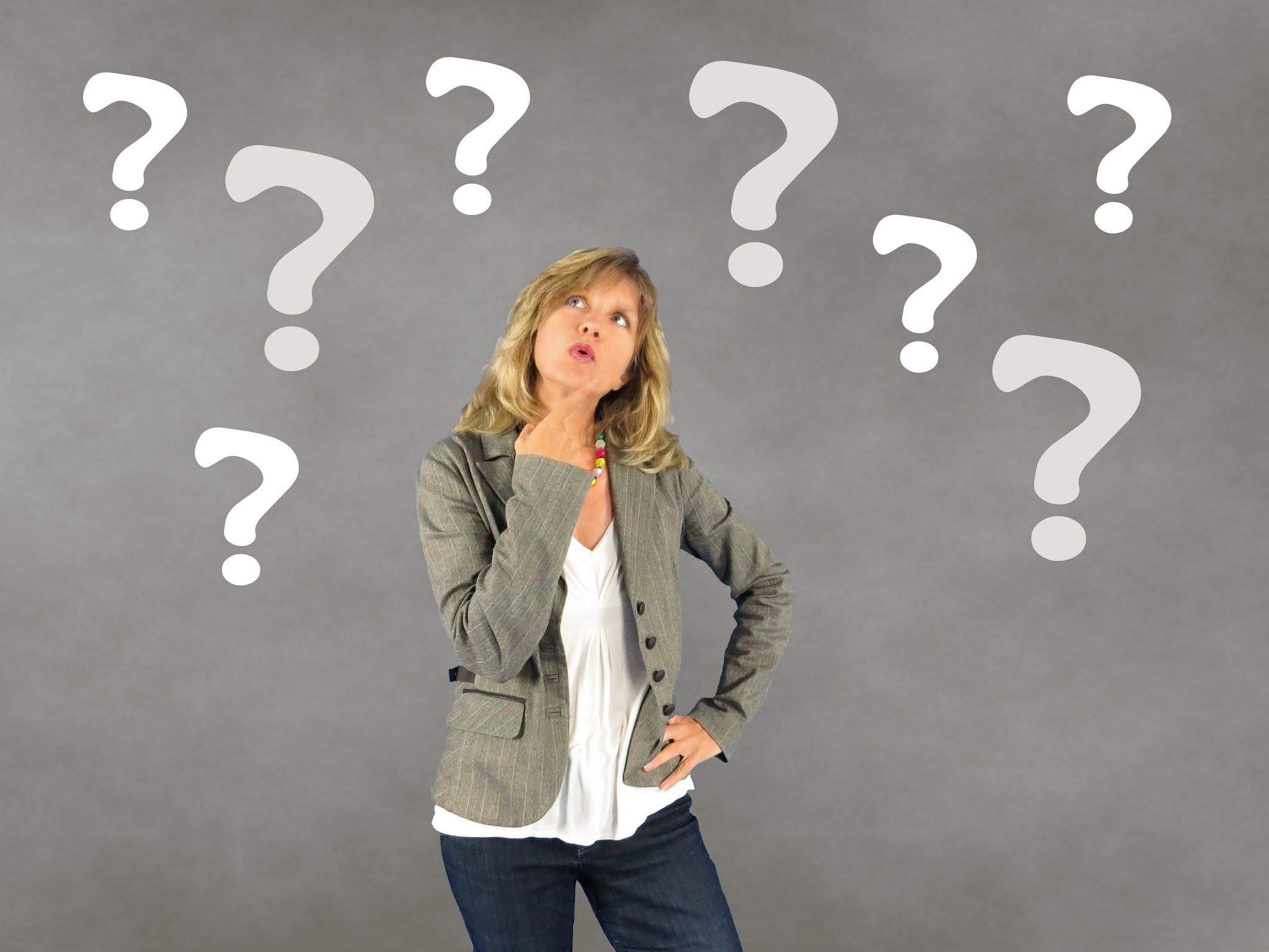 Practice: Role Playing
Participants will be divided into groups of 3 to 4 people, and you will have 15 minutes to practice possible scenarios with a patron. 

We will visit each room and answer questions. 

Share the practice with the whole group.
¡Gracias!